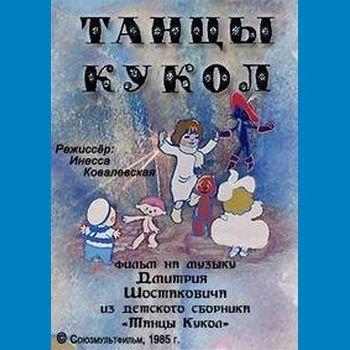 Детская сюита для фортепиано "Танцы кукол" написана Дмитрием Дмитриевичем Шостаковичем в 1952 году.
Сюита состоит из семи пьес:1. Лирический вальс,2. Гавот,3. Романс,4. Полька,5. Вальс-шутка,6. Шарманка,7. Танец
Сборник «Танцы кукол» – это еще одна грань творчества Шостаковича – музыка для детей. Здесь важно то, что образом, проводником своей мысли композитор выбрал куклу.
Кукла – один из самых многозначных символов в искусстве и культуре, главный спутник детства, универсальная модель, с помощью которой дети познают окружающую действительность, постигают отношения между людьми, осваивают социальные роли.
В пьесах Шостаковича игрушки приходят к ребенку, развлекают и утешают его, веселят и заставляют задуматься. В этой музыке композитором гениально достигнута четкая передача этих образов.
Мне больше всего понравилось Лирический вальс. Лирический – значит, задушевный, нежный, взволнованный. Начинается вальс волшебной, сказочно красивой мелодией, нежной и мечтательной. Устремлённой и полётной.
Знакомство с творчеством великих композиторов – классиков, является одним из важнейших условий эстетического воспитания. Красота образов, выраженная в музыке, ее выразительность оказывают огромное воздействие, воспитывают  музыкальную культуру, музыкальный вкус и способствуют правильному пониманию  музыкального искусства. Слушание произведений классической музыки содействует развитию творческого воображения , а также общему интеллектуальному и эмоциональному развитию, формированию основ музыкально-эстетического сознания. В результате развития основ музыкальной культуры формируются первоначальные ценностные ориентации – способности ценить красоту в жизни и искусстве, что особенно актуально в наше время.
Выполнил: Биктимиров Тимур Зуфарович
Ученик 3г класса, МБОУ СОШ № 7 г.Туймазы